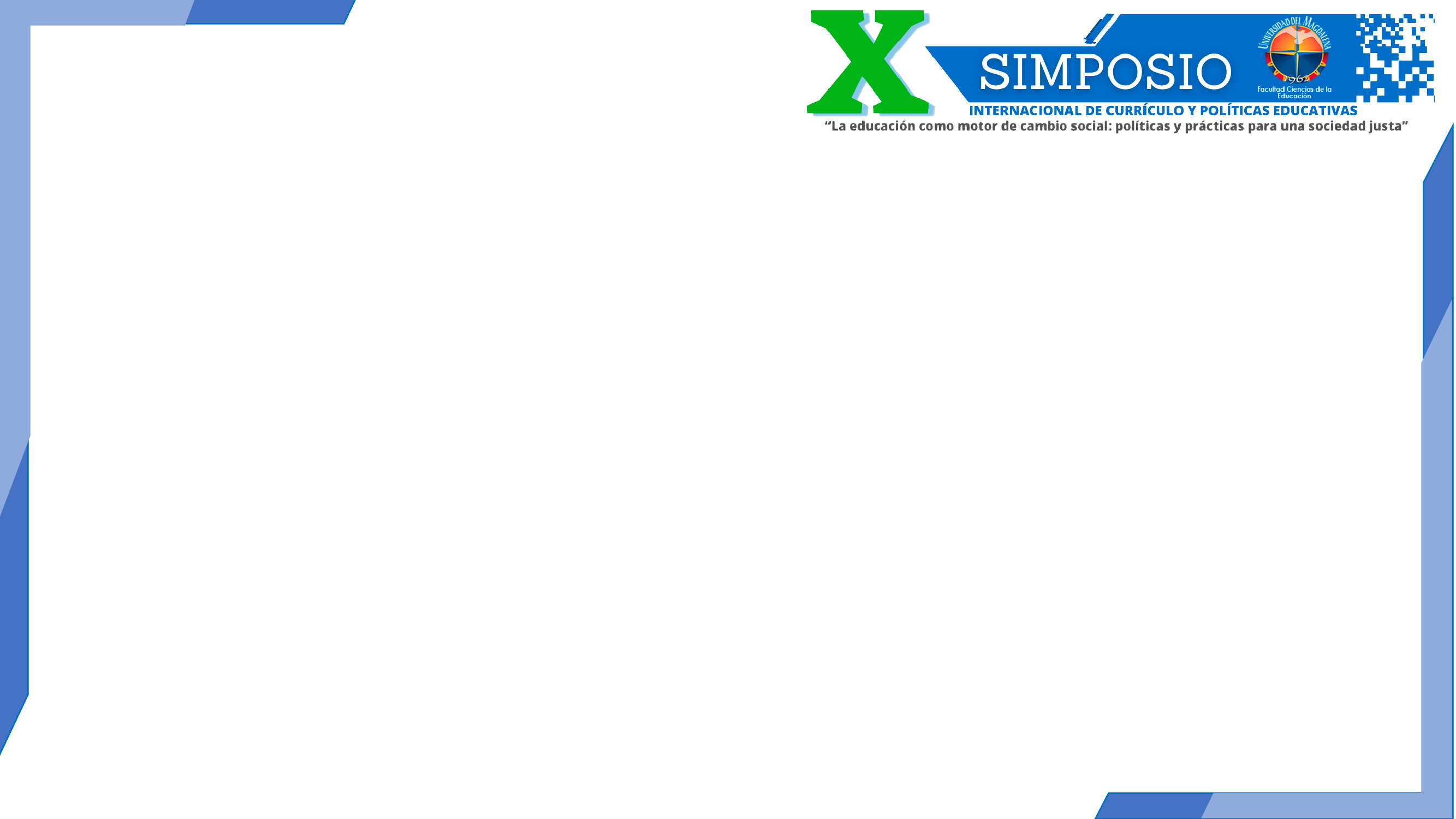 Título: por favor no use mayúsculas sostenidas.
Nombre (s)autor(es):
Institución: 
E-mail:
Problema:
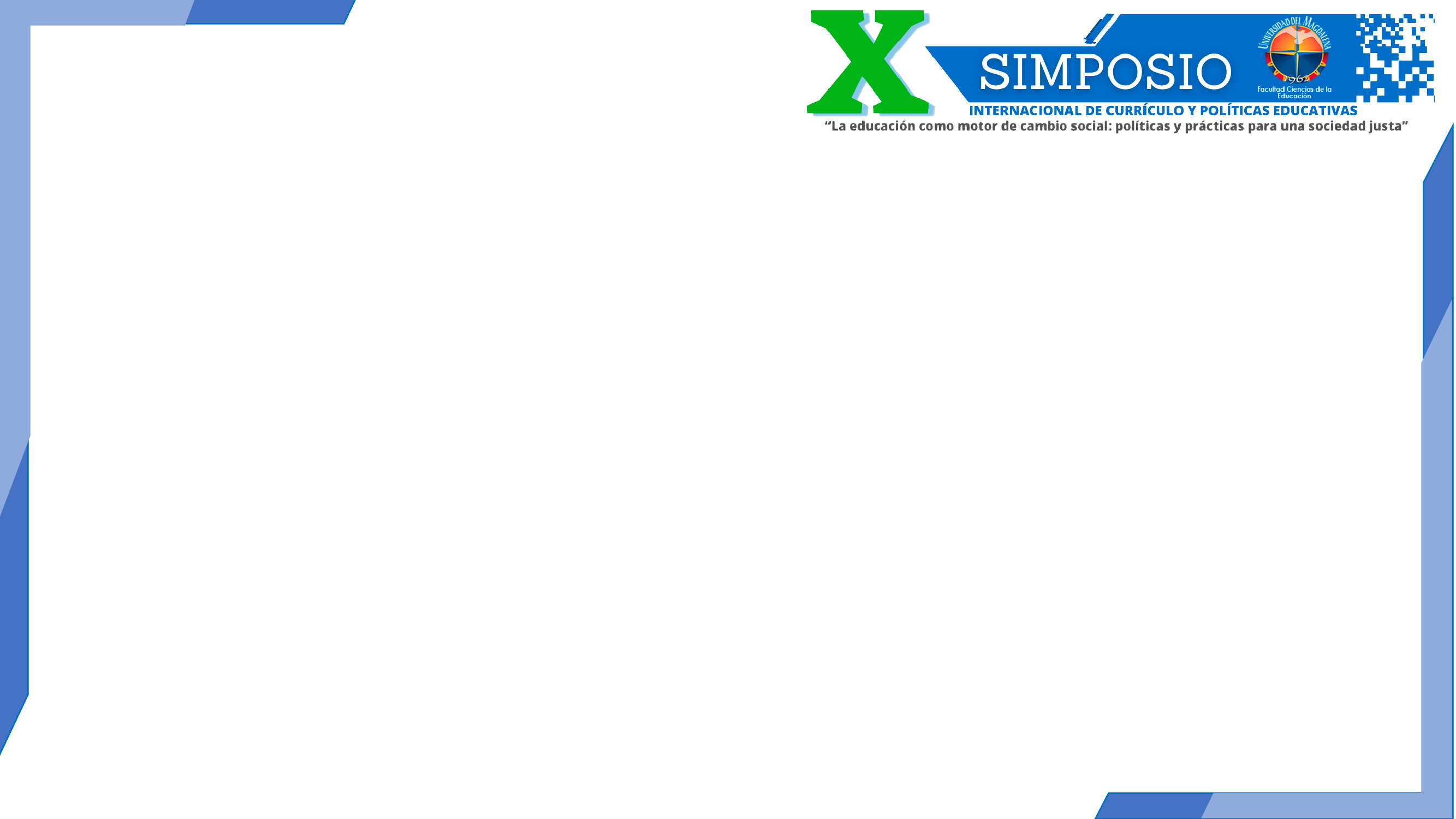 imagen (opcional)
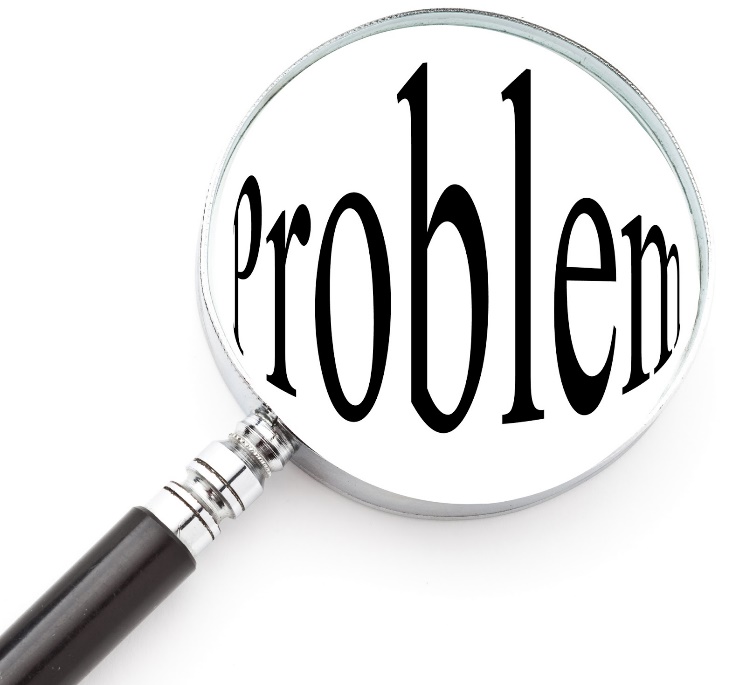 Metodología:
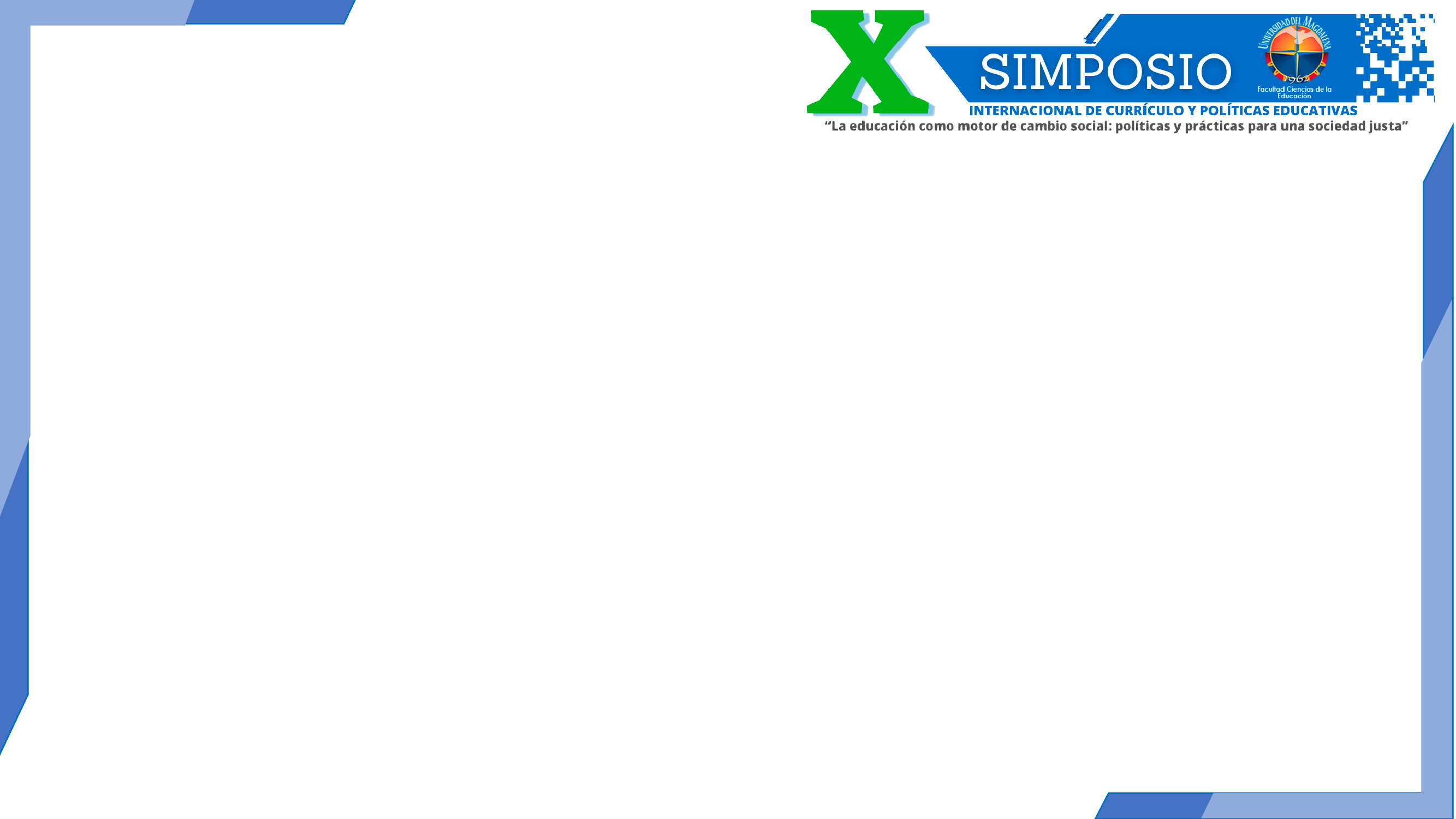 imagen (opcional)
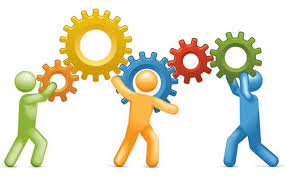 Resultados:
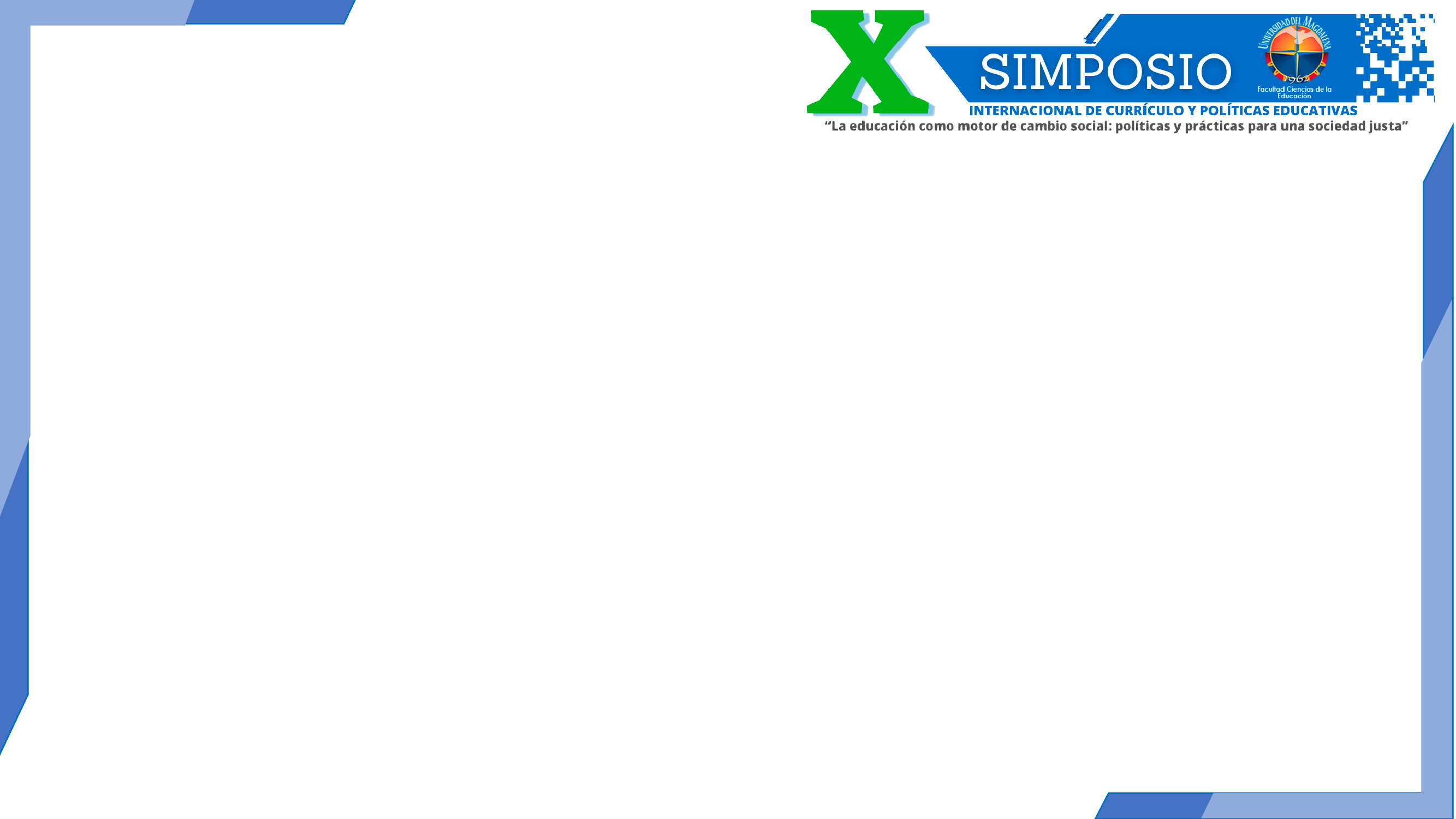 imagen (opcional)
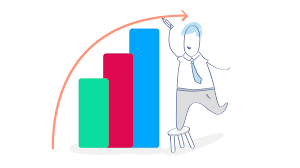 Conclusiones:
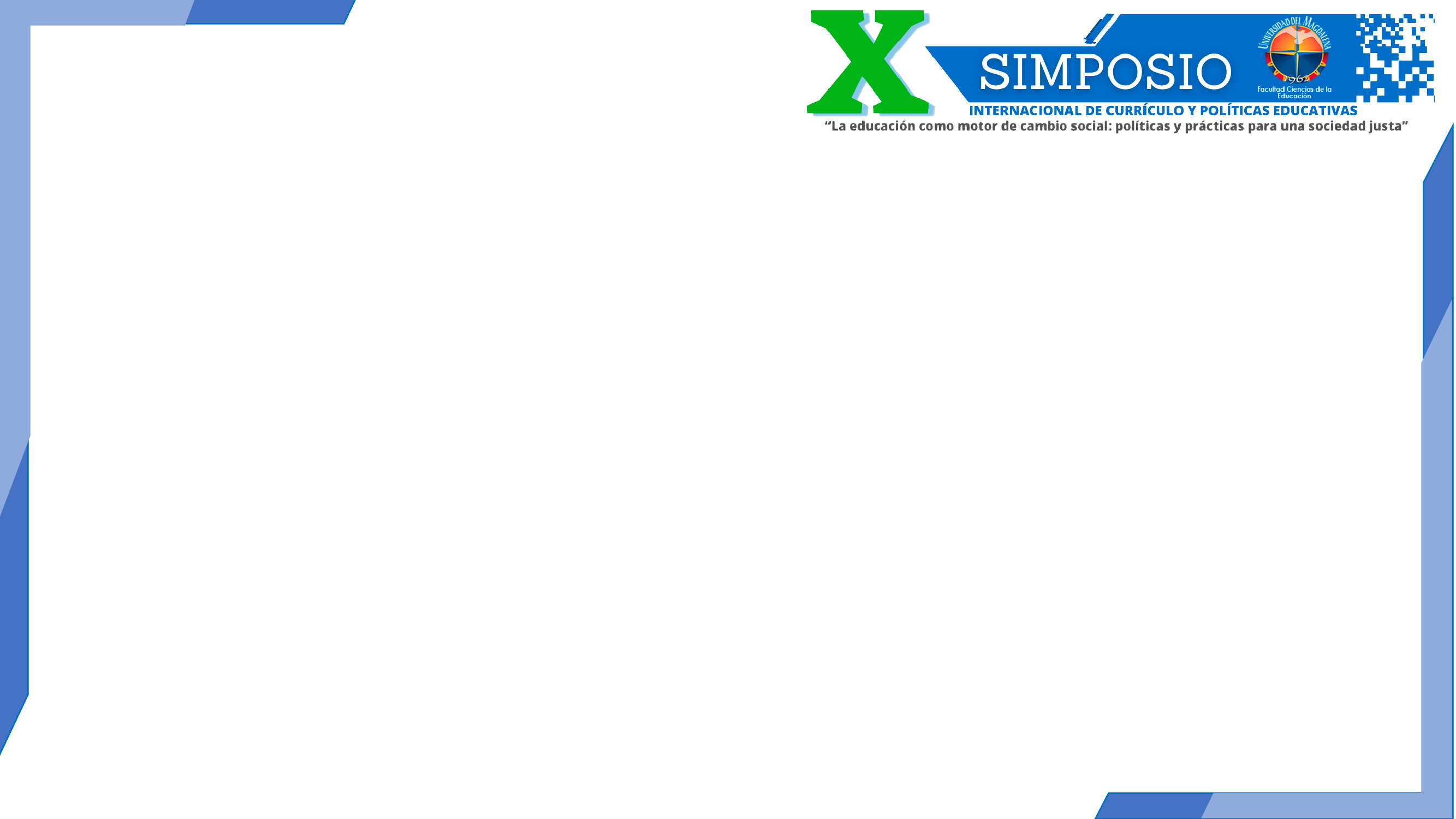 imagen (opcional)
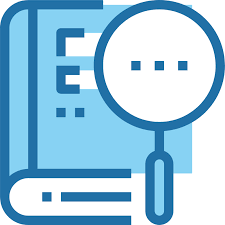 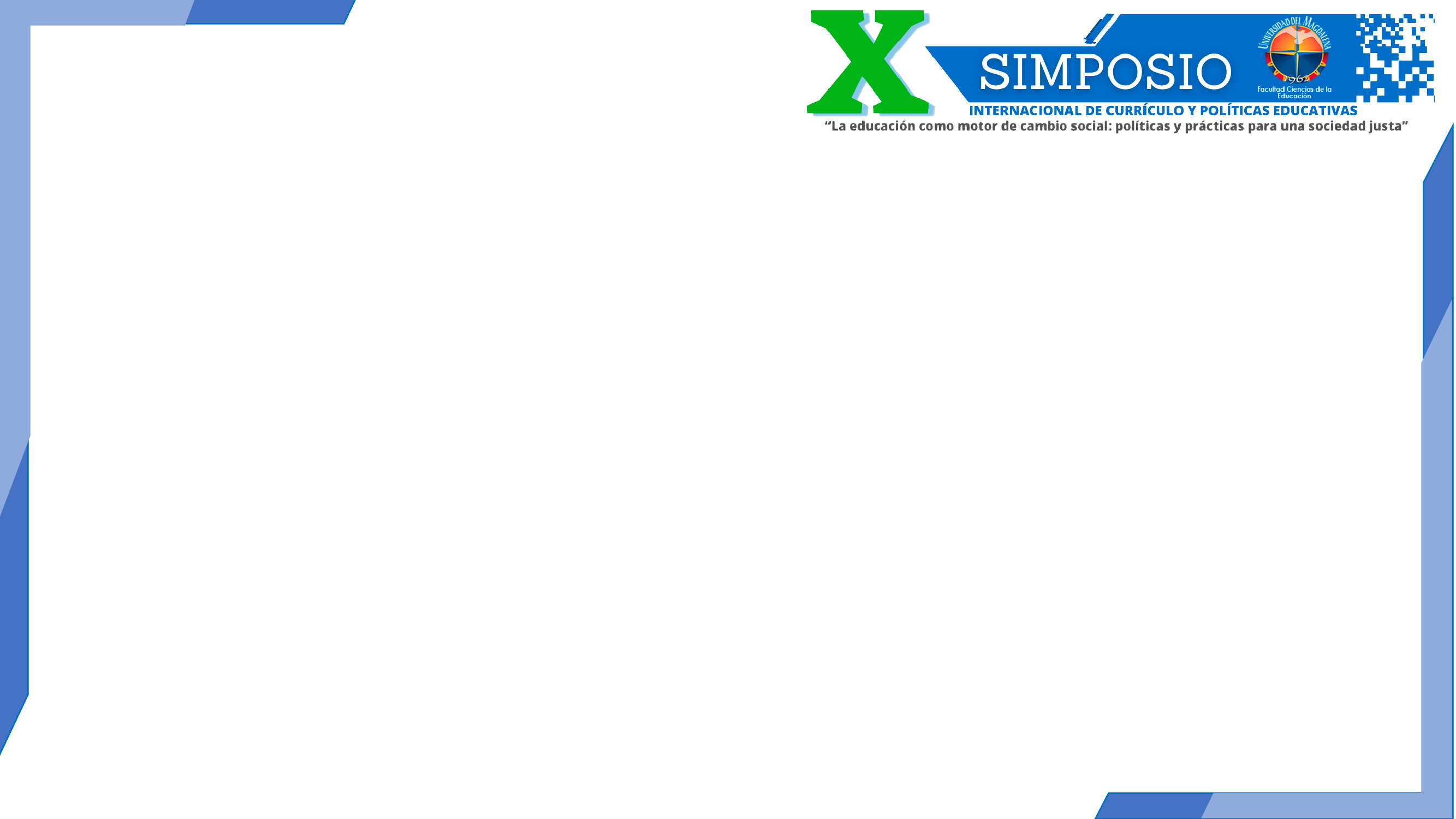 Recomendaciones y proyecciones :
imagen (opcional)
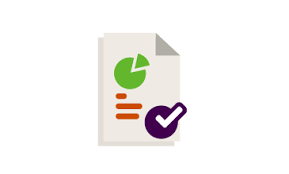 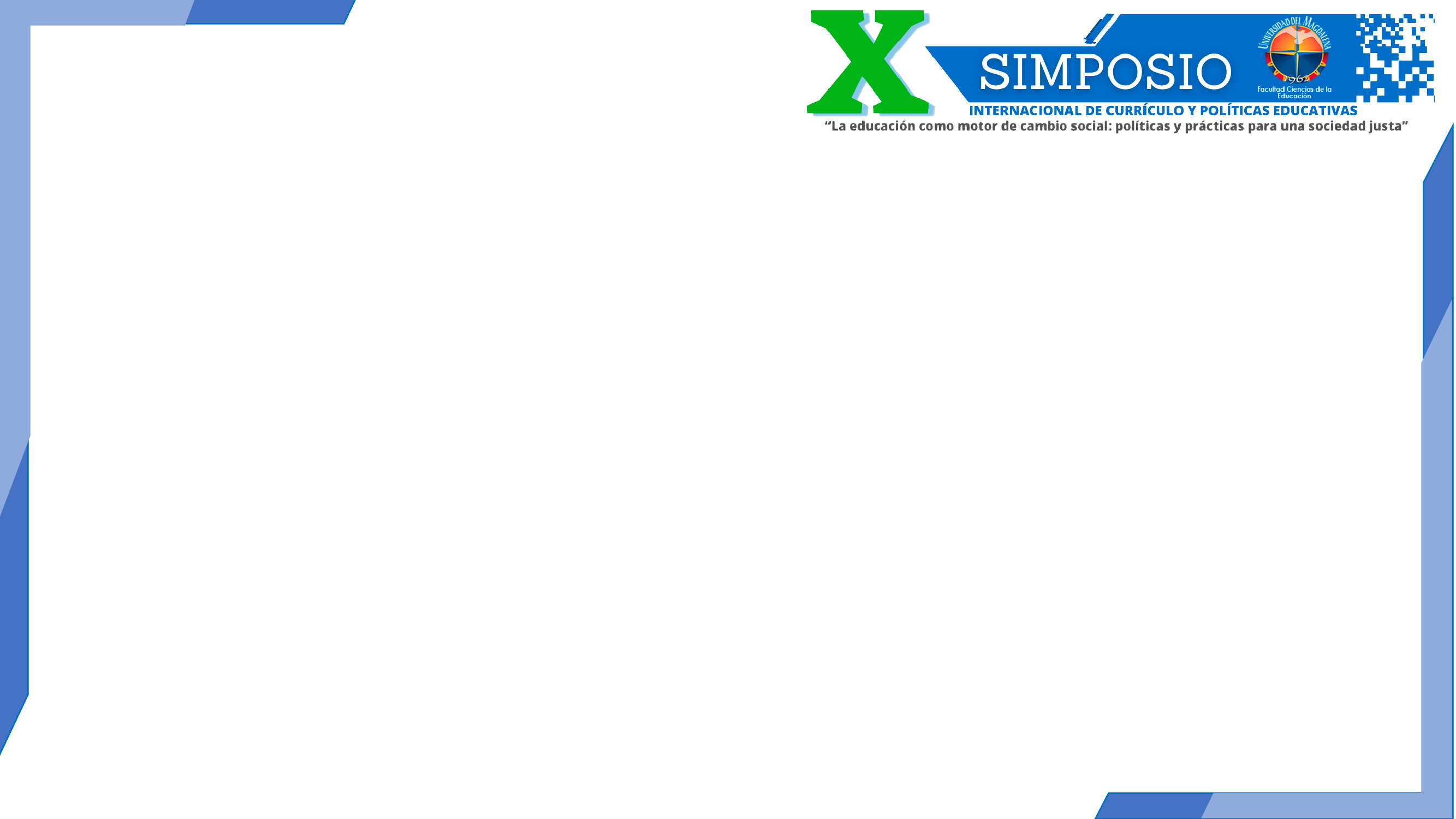 ¡Muchas gracias!
Datos de contacto:
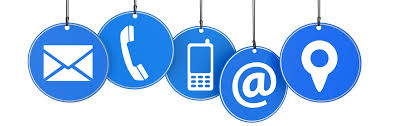